The Impact of Induction on Teachers and Mentors
November 3, 2011
Susan Hanson,Senior Researcher, NTC
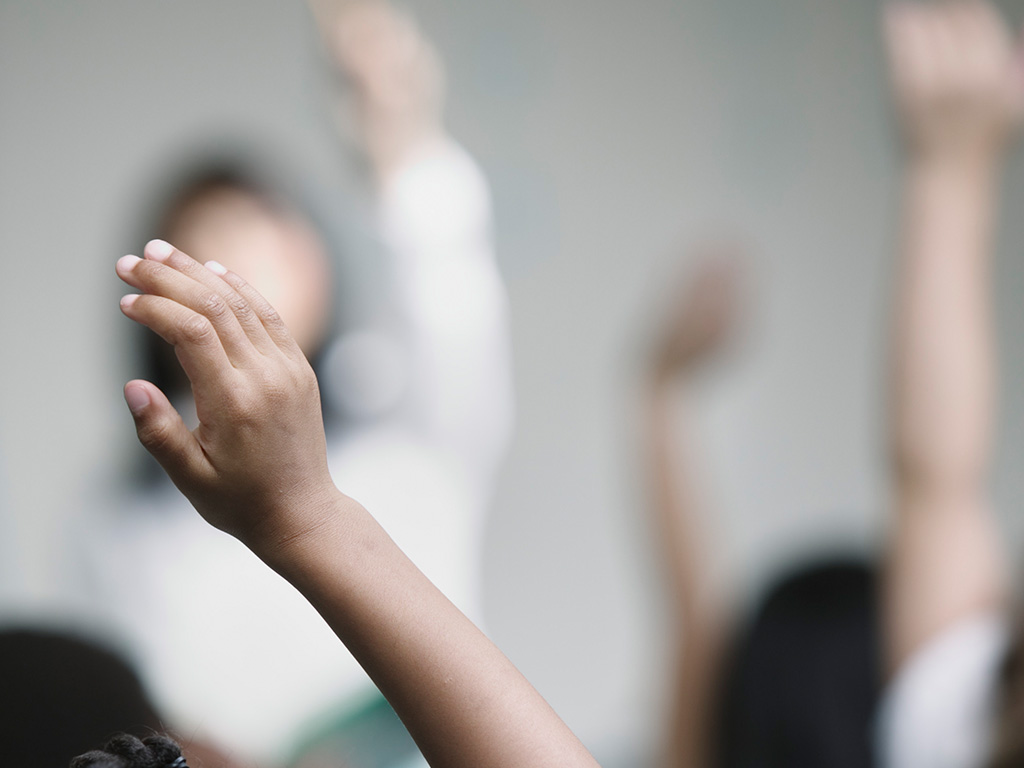 when we focus on teachers, our students succeed
New Teacher Center
NTC focuses on improving student learning by  accelerating the effectiveness of new teachers through comprehensive mentoring and professional development programs.

NTC partners with school districts to implement induction programs, build leadership capacity, enhance working conditions, improve teacher retention and transform schools into vibrant learning communities.
[Speaker Notes: Founded in 1998, headquarters in S.C.]
NTC Impact Spectrum
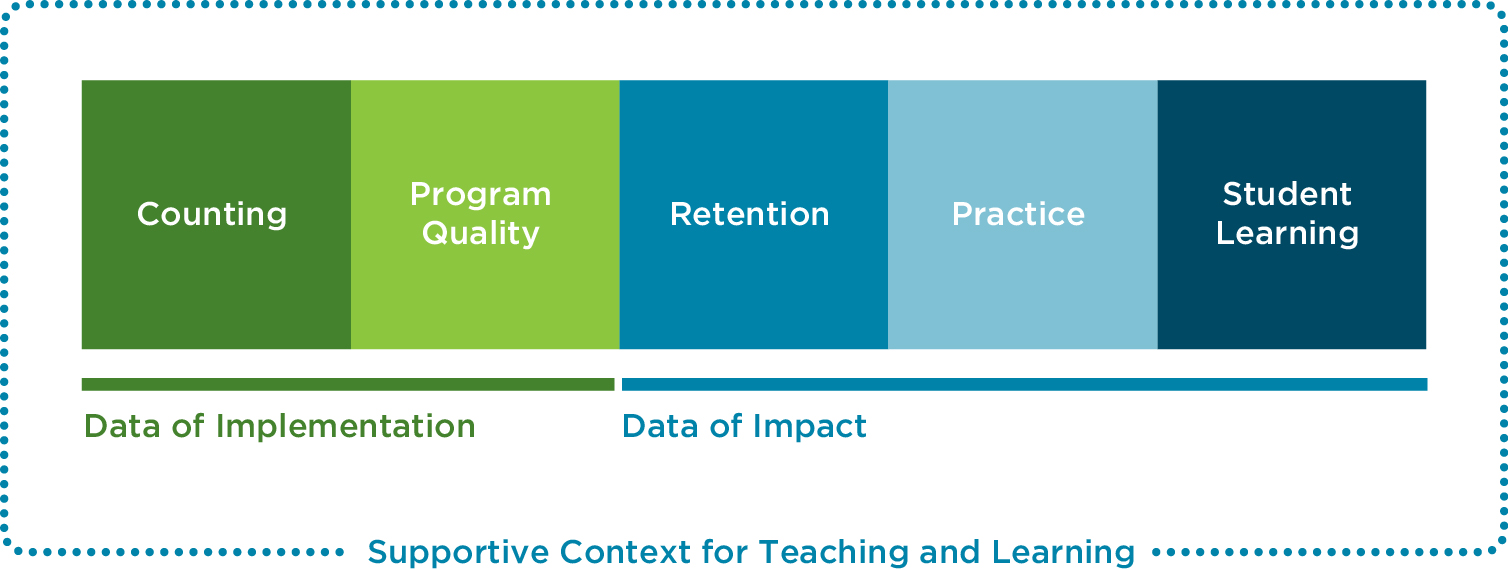 [Speaker Notes: Counting: Who are we reaching? – what students
Quality of Program –How do people perceive the program?  Are people satisfied with program?; happiness  quotient. How to get past just this?   NTC has Program Standards.  
Retention Metrics  - What % of teachers staying in school and in district.
Practice Metrics: Is practice becoming more effective?  
 Student Learning  - Is learning improving?  Is it consistent across target pop? 
 
Collecting evidence regarding  long-term impact has many useful purposes:  

 To Promote program and marketing.
To help  identify and clarify what long-term “success” looks like;
To provide information to promote discussion and help improve future services.

The patterns identified using a small population sample can inform the development of surveys for larger populations;]
Inquiry Questions
Beyond Induction
What impact does participating in NTC’s intensive model of induction have on beginning teachers?
For those who left the district, Where did they go? How are they doing?

Beyond Mentoring
What impact does full-time mentoring have on experienced teachers who serve as mentors? 
What do mentors do after they mentor?
[Speaker Notes: BTs: 
To provide an understanding of how intensive mentoring supports the retention of new teachers in the profession and supports high quality teaching and leadership development. 

Mentors: 
To provide an understanding of how mentoring contributes to the development of experienced teachers as classroom teachers, leaders, and colleagues. 

**How do veteran mentors and beginning teachers apply the skills and the knowledge they gained from participating in NTC’s model of induction?]
Investigating Long-Term Impact
[Speaker Notes: Looks easy but challenges at each step.

e.g.: Know whom you want to talk to.  -- Must identify clients who received full dose of services.  
Be clear about what you want to know.  Ask good questions.]
Mentored Movers
36 teachers who left the District; 22 responded to email.
17 still working in education: 9 in Bay Area district; 5 in local charter school; 3 in other state.
12/17 plan to stay where they are
5/17 received pink slips and must look for a job  
Career Aspirations: A stable job with opportunities for development and advancement; To teach ethnic minority students; NOT better pay, different students, or less work.
[Speaker Notes: Long term retention was disappointing in Rav. : The three-year retention rate for beginning teachers who received NTC mentoring during 2006-07 (70 of the 131 teachers) was 39 percent.   
We want to understand the value of being mentored beyond simply retention in the district. 

High Client Satisfaction with Program: 
Had it not been for NTC's support in Ravenswood, many of the teachers interviewed said they  would not still be teaching. 

I would not be a teacher had I not had NTC’s support. I would not have remained in education without their support. There were a few times where I wanted to quit in my first year of teaching…

If asked about district: Over the three years, RCSD’s annual teacher retention rate ranged from 73 percent to 77 percent, slightly up from the 68 percent we computed for the baseline year]
The Most Important Thing I Learned:
“I don’t know if I can put it into one thing. I think that the way that I teach now and who I am as a teacher, I would contribute 80%, maybe 90%, of how I am as a teacher and what I do as a teacher to the New Teacher Center and my mentoring experience there.”
  “I think the most important thing I learned was the way I work with others around me – the adults the children, the parents, and the administrators. Just watching the way and learning about the way that my mentors interact with me, with each other, with the schools... From them I learned to open up and listen….I think that’s probably what helps me the most in teaching…”
8
[Speaker Notes: 100% of teachers  felt that their induction experience positively impacted their teaching.

General qualitative testimonials is common.  We wanted to get teachers to be more specific, so we could categorize their learnings and determine which ones seemed most useful.]
Components of NTC’s Program
Reported to Have a Lasting Influence
Specific teaching strategies  (CELL, GLAD, RR, Gradual Release, Inquiry Cycles).
Teacher observations and debriefs.
A way of working with and learning from other adults.
Professional development in group facilitation.
A community of colleagues that continue to support each other.
[Speaker Notes: Targeted mentoring aligned with literacy PD was powerful and greatly appreciated.

Occupational socialization – values you want  new people in profession to have]
Evidence These Teachers have Become Effective Teachers
Local assessments provide predictive data for standardized tests. 
Standardized test scores (% reaching proficiency is high; student learning gains every year).
Excellent teacher evaluations
Leadership  opportunities: grade level; school leadership team;  teacher trainers, class visits
Parent requests
Mentor Professional Growth
To what extent did your experience as a mentor contribute to the following?
Source:  SCNTP Veteran
 Mentor Survey, 2005
[Speaker Notes: Numbers:  120 mentors  mentoring before ‘99-2000 school year. We were able to locate72 mentors.  
50 replied to survey. 
We followed up with interviews of 19 selected mentors who represented different careers after mentoring.]
Impact of Mentoring on Mentors
Mentoring Broadens Teachers’ Perspective of Themselves and the Teaching Profession
Mentoring Deepens Understanding of Teaching and Learning
Mentoring Cultivates Leadership Development
Mentoring Supports Communities of Practice
[Speaker Notes: Discussion Question: How will your district take advantage of the valuable knowledge and experience your mentors are gaining?]
Santa Cruz Former Mentor Career Paths 2005              (N=50)
[Speaker Notes: (120 mentors in pool;  Located 72 with addresses. 50 respondents. )


Wondered:  What proportion of full release mentors return to classroom teaching after being released from the classroom to support new teachers?  

Just over one third returned to the classroom; 
Almost half took leadership positions, and just under one fifth officially retired.]
Measuring Impact – Some Advise
NOT: Did IT work?
BUT: What worked for whom, in what ways and with what outcomes? 
...And, why is it important?

Use both numbers and narratives to tell the outcomes and impact story.
No numbers without stories.
No stories without numbers.
Thank you
For More Information
Susan Hanson
shanson@newteachercenter.org
info@newteachercenter.org
www.newteachercenter.org
Publications
Hanson, S. What Mentors Learn about Teaching in Education Leadership, Association for Supervision and Curriculum Development Alexandria, VA, May 2010.

Hanson,S. & Moir. E. Beyond Mentoring: The Power of Mentoring to Influence the Professional Practice and Careers of Experienced Teachers, Phi Delta Kappan Magazine, February 2008.
[Speaker Notes: Founded in 1998, headquarters in S.C.]
Publications continued
Lieberman, Hanson, & Gless, Mentoring Teachers—Navigating Five Real-World Tensions,  S.F.: JosseyBass, (November, 2011)

Hanson, S.  Influence of Teacher Induction on Mentor Teachers, in Past, Present, and Future Research in Teacher Induction: An Anthology for Researchers, Policymakers and Practitioners, edited by Jian Wang, Sandra J. Odell, and Renee T. Clift, Commission on Teacher Induction and Mentoring and Association of Teacher Educators. 2010.
[Speaker Notes: Founded in 1998, headquarters in S.C.]
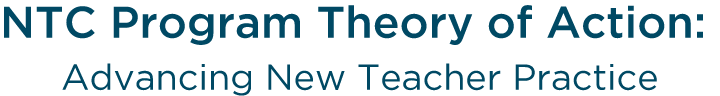 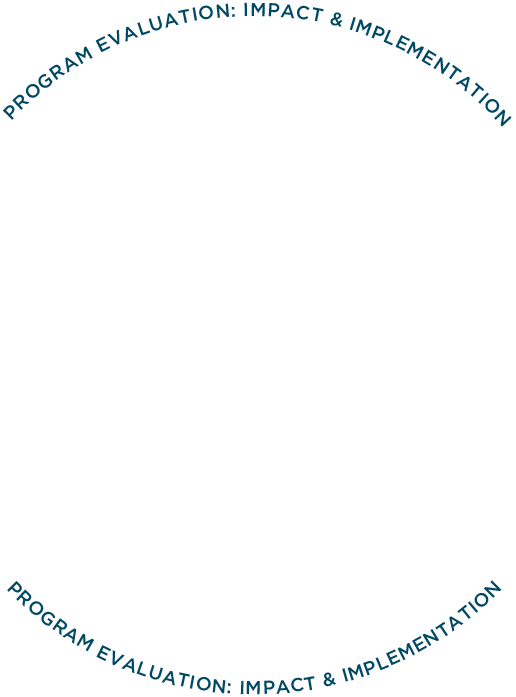 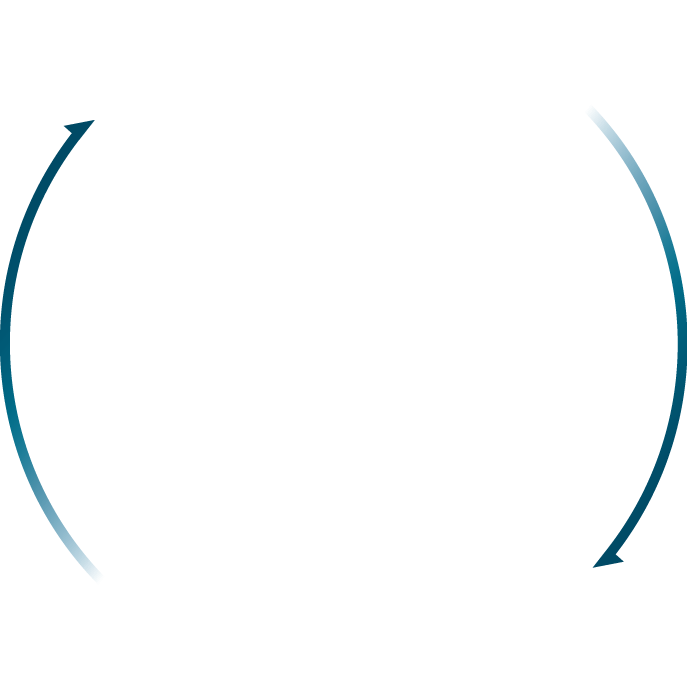 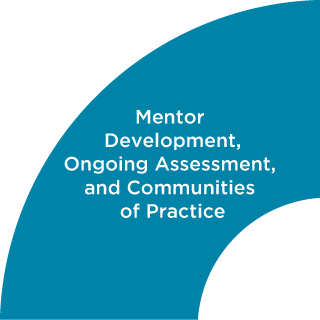 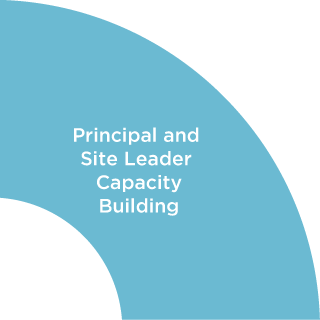 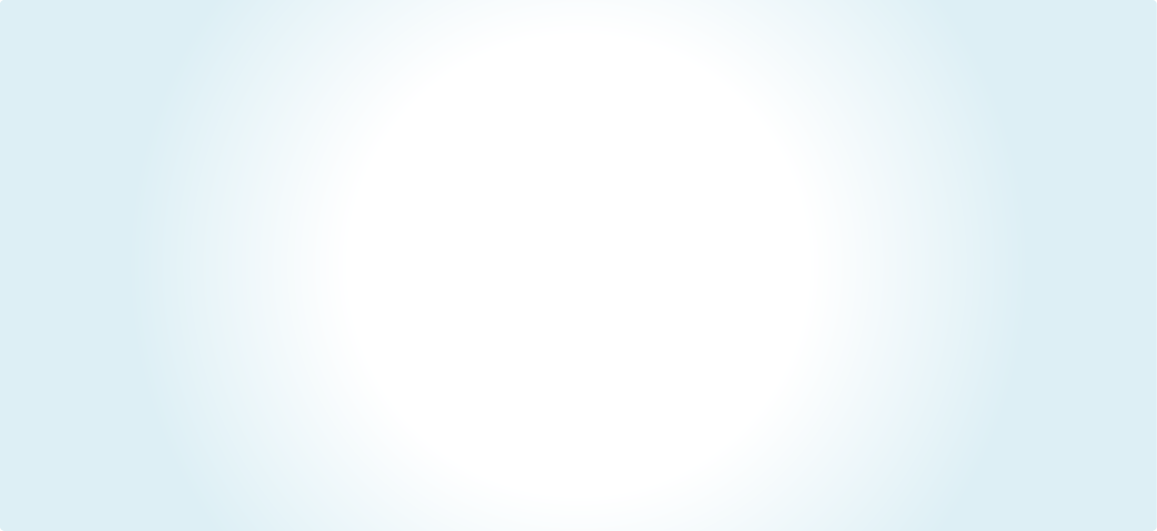 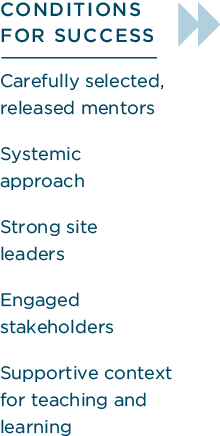 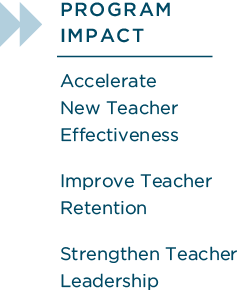 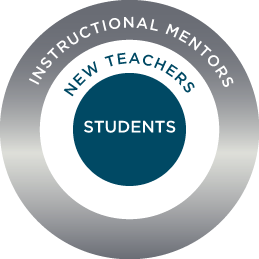 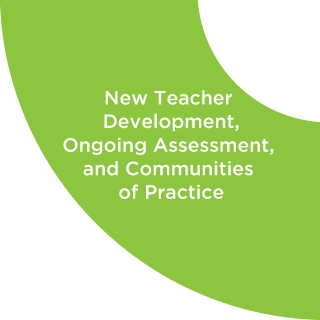 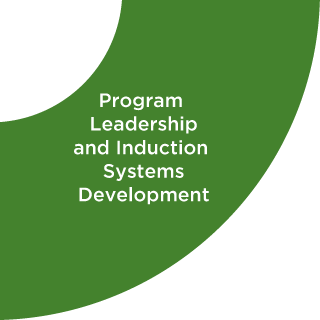 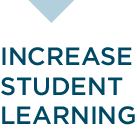 [Speaker Notes: New Teacher Center focuses on improving student learning by accelerating the effectiveness of new teachers. NTC partners with states, school districts, and policymakers to implement programs that create sustainable, high-quality mentoring and professional development; build leadership capacity; work to enhance teaching conditions; improve retention and transform schools into vibrant learning communities where all students succeed. 
 
NTC offers:
§  Consultation on induction program design, implementation, and evaluation
§  A standards-based Formative Assessment System for teachers and mentors
§  Face-to-face and online professional development for mentors, coaches and principals
§  A Teaching and Learning Conditions Initiative that provides data, analysis and tools to guide improvements at the state, district and school level 
§  Technical assistance to policy makers and state agency leaders to improve new teacher policies and practices 

Program Impacts both beginning teachers and the experienced teachers who generally work as full time mentors.]